Feb. 27, 2019
You need:
Clean paper (2) / Pencil
Cell City grid

Warm Up: 
Mental Math – be ready

I CAN: review the parts/functions of a cell and start identifying protists.
CELLS
Even if cells are very tiny, they are made up of smaller parts, and the parts do different jobs.
Cell membrane
Nucleus
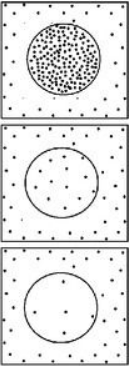 Osmosis – “osmos” is Greek…to push
Movement of WATER through a semi-permeable membrane…for balance.
Diffusion – mvmt of particles
Homeostasis
Homeo…homoios, homo
	-Greek
	-means “like” or “same/similar”

Stasis…
	-English
	-means a period of inactivity or balance
Cells
PROKARYOTIC   and    EUKARYOTIC
Has organelles, but they are not membrane-bound (kinda messy)
Has organelles that  ARE membrane-bound (more neat and contained)
Bacteria
Plants
Protists
Animals
Francesco Redi – (1668)
People believed flies spontaneously came from meat… “Spontaneous Generation”
Redi covered one flask, left one open to air.
Observed flies laying eggs on meat.
Flies come from flies. Life comes from life.
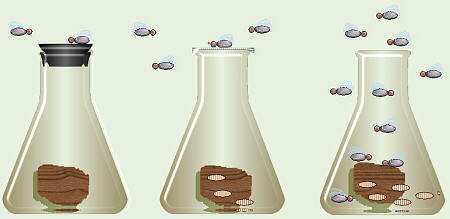 Copyright © 2010 Ryan P. Murphy
Francesco Redi (1668)
Life comes from life.
Schleiden (1838)
Plants are made of cells…cells are basic building block of all plants.
Schwann (1839)
Animals are made of cells…cells are basic building block of all living things.
Virchow (1850)
Cells come from other living cells.
Robert Hooke (1665)
Used a COMPOUND microscope
Saw cork (dead plant cells)
Described the cell walls (boxes) as “CELLS”
Anton van Leeuvenhoek (1670)
Looked at pond water…living cells
Described the moving beings as “animal-cules”
CELLS
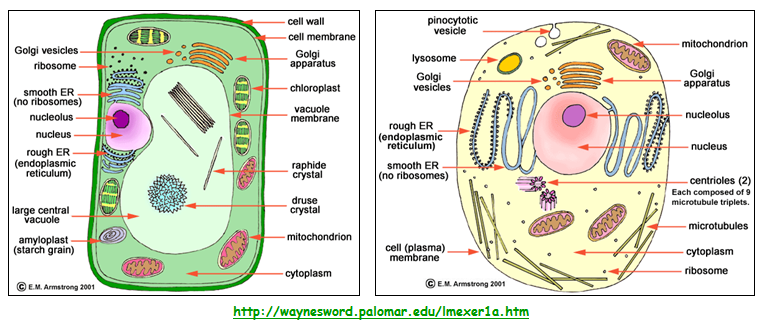 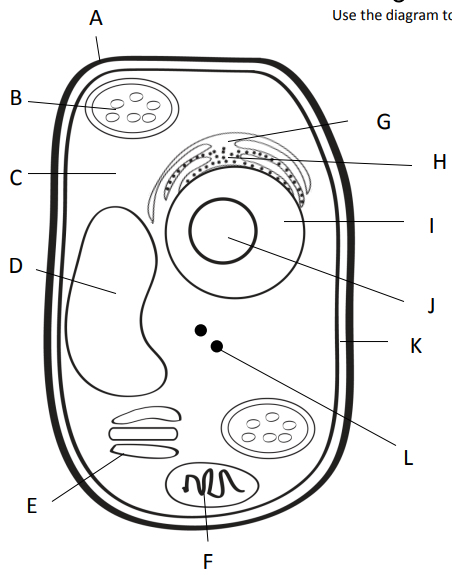 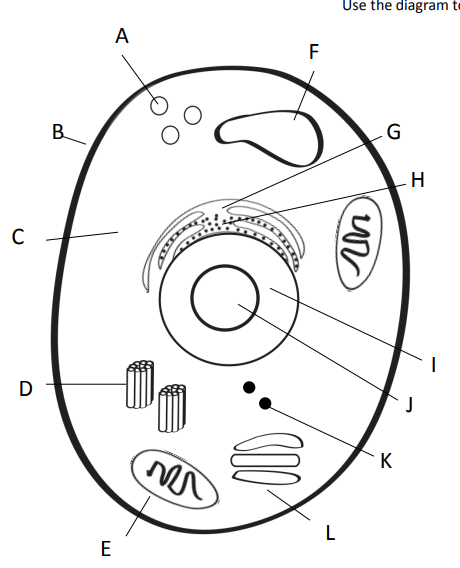 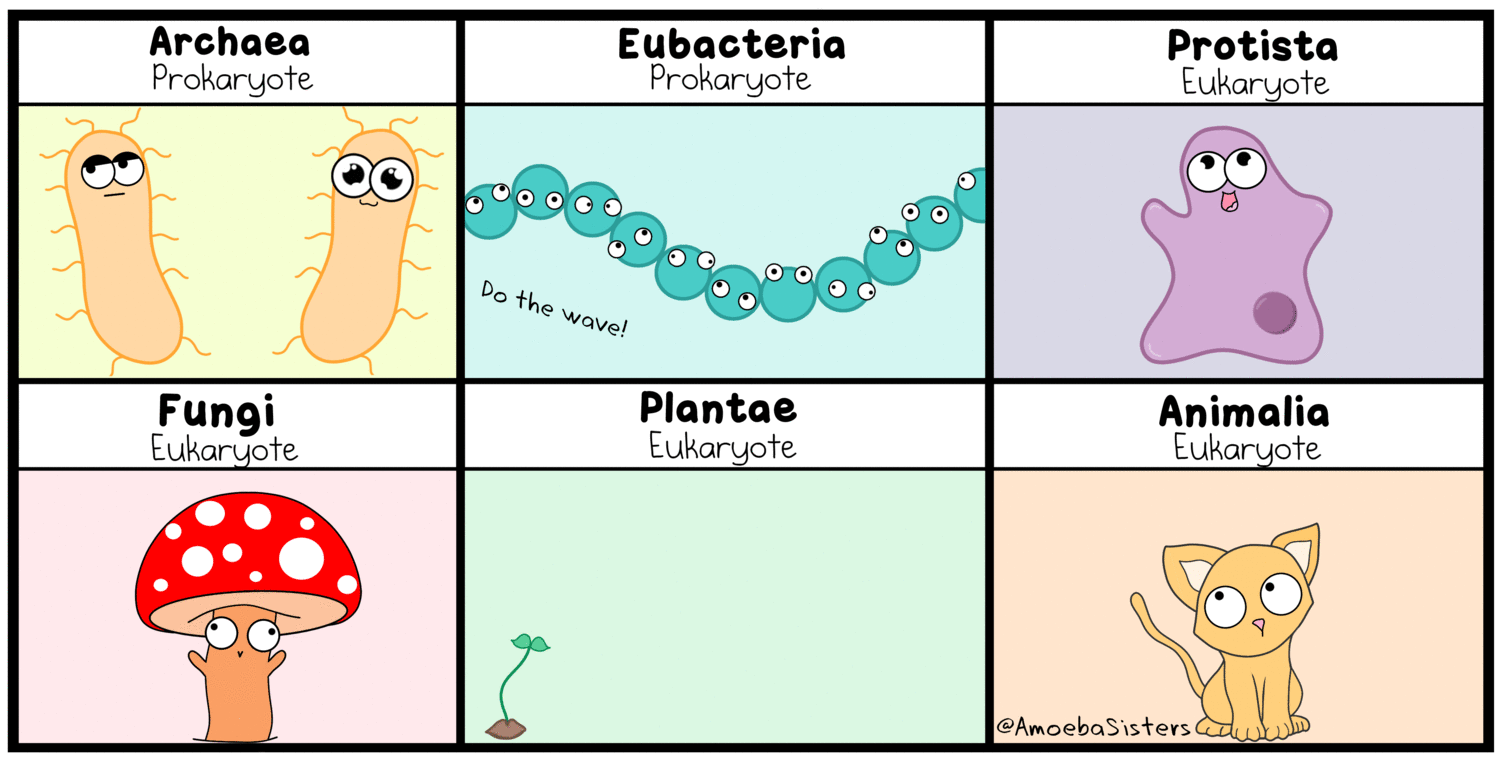 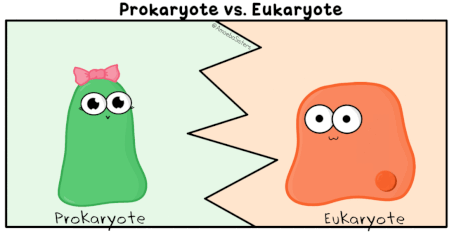 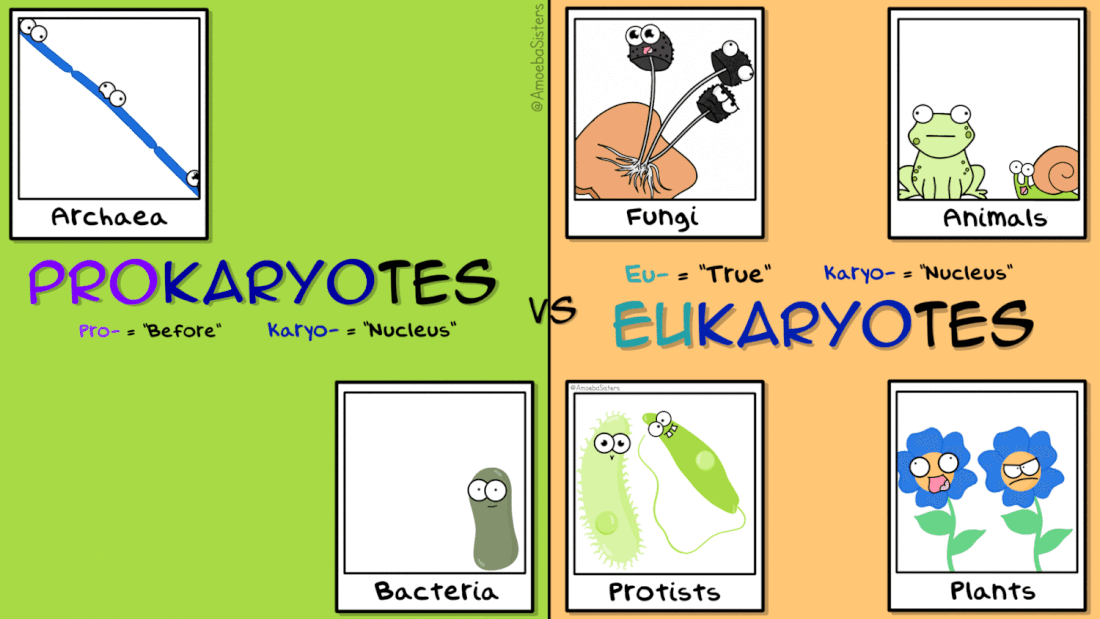 Today
A Cell is Like a School – cut/paste
Protist Web Adventure
You MAY work with ONE partner.  You MUST finish the tasks assigned…and I reserve the right to stop a partnership if off-task.
The Whole City…
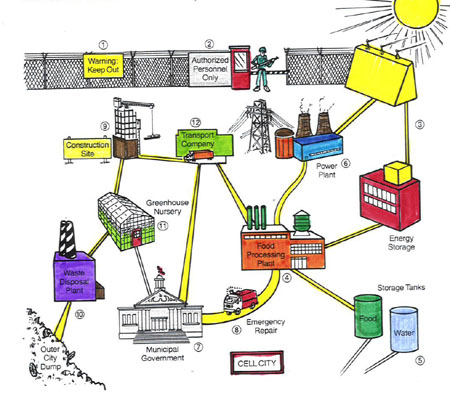 2
1
3
12
9
6
11
Post Office
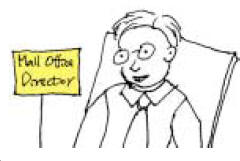 4
10
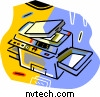 8
5
7
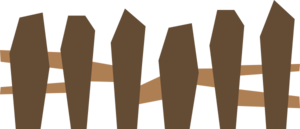 School analogy
Cut the doors/windows – just three sides.
Put the schoolhouse onto colorful paper and trace the box space.
Remove the schoolhouse and cut out the square place descriptions.
Determine where each square goes – and then glue!
Put schoolhouse over top and glue.
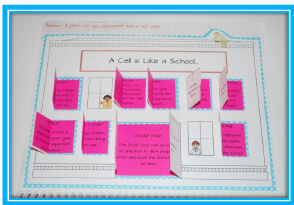 For those on computer…
Go to the Carrington website.
Find “Departments”
Click on the Hurricane team page.
Find Ms.Garris’s page…
Use the links provided to get started on your protist web quest.  
You will find information on each of the four types of protists that we are studying.
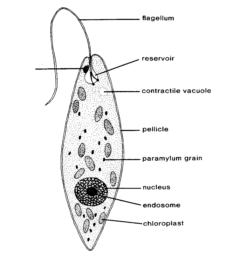 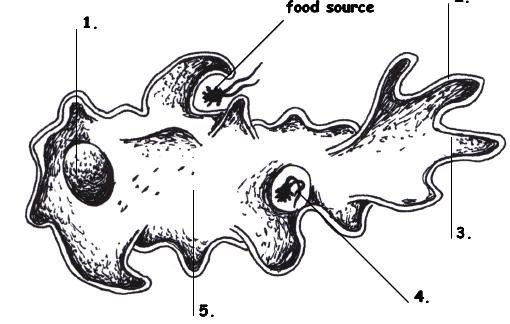 Protists…
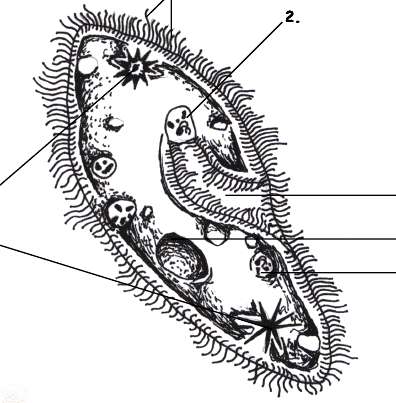 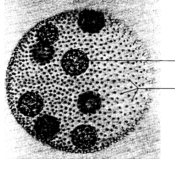 Euglena, Amoeba, 
Paramecium, and Volvox
Protists…Animal? Plant? Fungus?
Protists are a mix of organisms that don’t exactly fit into the animal, plant, or fungus kingdoms…and sort of fits into all of them!

Protists are __________________ - which means they have a nucleus and other membrane bound organelles.  The other category would be prokaryotic.  What are we?
eukaryotes
Protists
Uni-cellular
____________________ - one celled organisms.
Some have animal – like qualities (_____________ means “first animal” in Greek)
Some have plant-like qualities like _______________
Some are like fungi
Protozoa
Chlorophyll to use in photosynthesis
Protists – finding food
Those who can feed themselves with photosynthesis are called ________________
Those who must find food in the environment around them (or move to find food) are called ________________________.
Autotrophs
Heterotrophs
Protists - locomotion
Some use a fake foot that they ooze outward to move, its called a … __________________

One example is the _____________________
Pseudopod
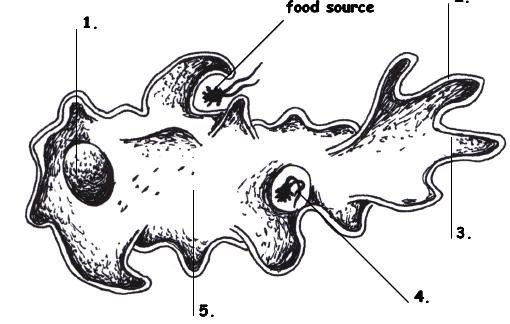 Amoeba
Protists - locomotion
Some have small, hair-like structures that come out of the membrane all over the organism… __________________

One example is the _____________________
Cilia
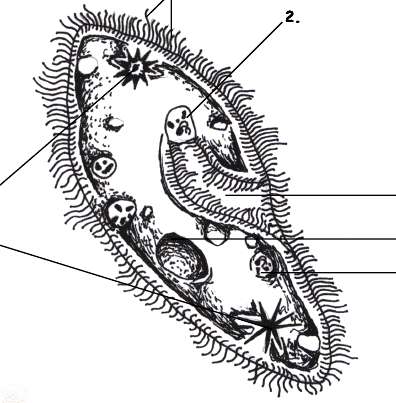 Paramecium
Protists - locomotion
Some use a whip-like tail known as a ____________________

One example of this is the __________________
Flagellum
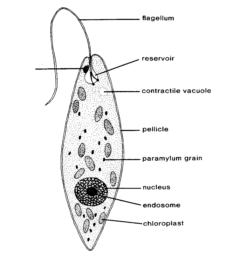 Euglena
Protists - locomotion
Some work with each other – combining flagella and teamwork…

One example is the _____________________
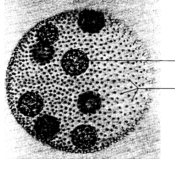 Volvox
Protist Notes WS – 
Not the same as the
Protist Web Adventure.
Amoeba
Some use a fake foot that they ooze outward to move, its called a … __________________
Single celled or ___________________
They must find food in the environment so they are ________________________________
They reproduce through _____________ which means they simply split into two cells.
Pseudopod
Uni-cellular
Heterotrophs
Fission
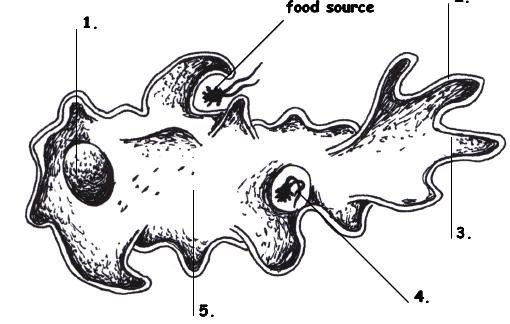 Amoeba Feeds! Youtube link
Paramecium
Some have small, hair-like structures that come out of the membrane all over the organism… __________________
Single-celled or ______________________
Collect food from the environment so they must be _____________________
Reproduce through ________________________
Cilia
Uni-cellular
Heterotrophs
Asexual means most often, but sexual reproduction is possible, too
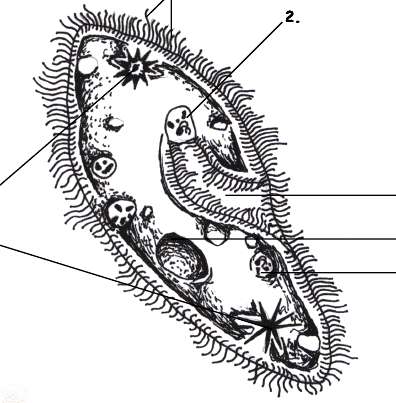 Amazing Microscopic HD Video!  Paramecium Feeding!
Euglena
Some use a whip-like tail known as a ____________________
Single celled or ______________________
Can either use photosynthesis OR collect food from the environment so a  ________________
Reproduces through _____________________
Flagellum
Uni-cellular
Heterotroph
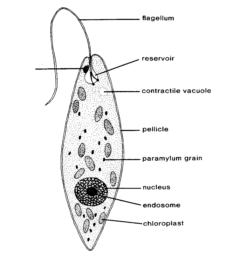 Fission
Euglena
EUGLENA
Volvox
Some work with each other – combining flagella and teamwork…
Volvox is actually many cells but each is an individual organism – they simply live together in a colony for the ease of life.
Contain chlorophyll so must be _______________ but can also collect NUTRIENTS from the environment so considered both ________________________________
Plant-like
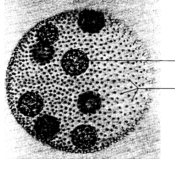 Auto and heterotroph
Volvox
Each of the cells have two flagella and they must coordinate them to cause motion for the entire colony.
They have a red “eye” spot that can help determine light.
They work together but seem to have poles (so they know forward and back.
The volvox colony will reproduce new cells through asexual reproduction, but also has the ability to go to sexual reproduction so two separate colonies would be needed.
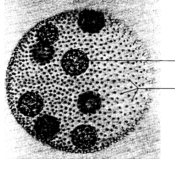 Volvox Dances!
All of our protists…Review at this site!
http://www.harcourtschool.com/activity/science_up_close/602/deploy/interface.html
Compound Microscope
1. Eye Piece –  lens closest to the eye.
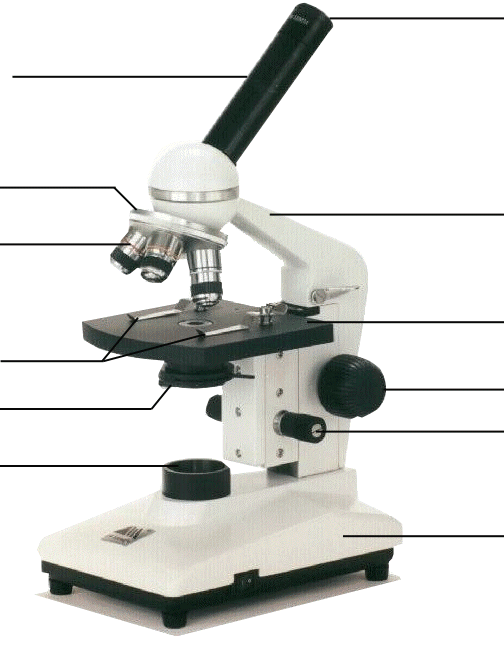 2. Body Tube – gives distance between eyepiece and objective.
3. Nose Piece – holds   the objectives.
4. Arm – holds the tube and lenses.
5. Objective lenses – 
lens closest to the slide.
6. Stage – platform for the slides.
7. Stage clips – 
Holds the slide in place.
8. Coarse Adjustment knob – 
Moves stage up/down (to focus).
9. Diaphragm / IRIS – 
     Controls the amount of light.
10. Fine Adjustment knob – 
      Moves stage up/down slightly
11. Light – 
Shines light through the slide, lens, tube.
12. Base – Holds up the entire microscope.